Иллюстрации к      басням И. А . Крылова
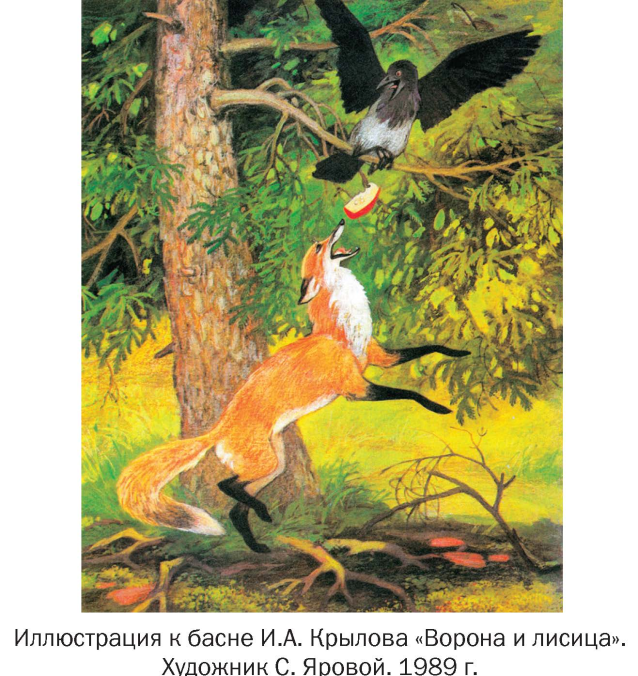 Выполнила ученица  5 класса МБОУ СОШ с. Сосново Бузанова Жанна.
Руководитель: Старикова Е.Е., учитель русского языка и литературы
Иллюстрации художника Лаптева А. М. (1905 – 1965)
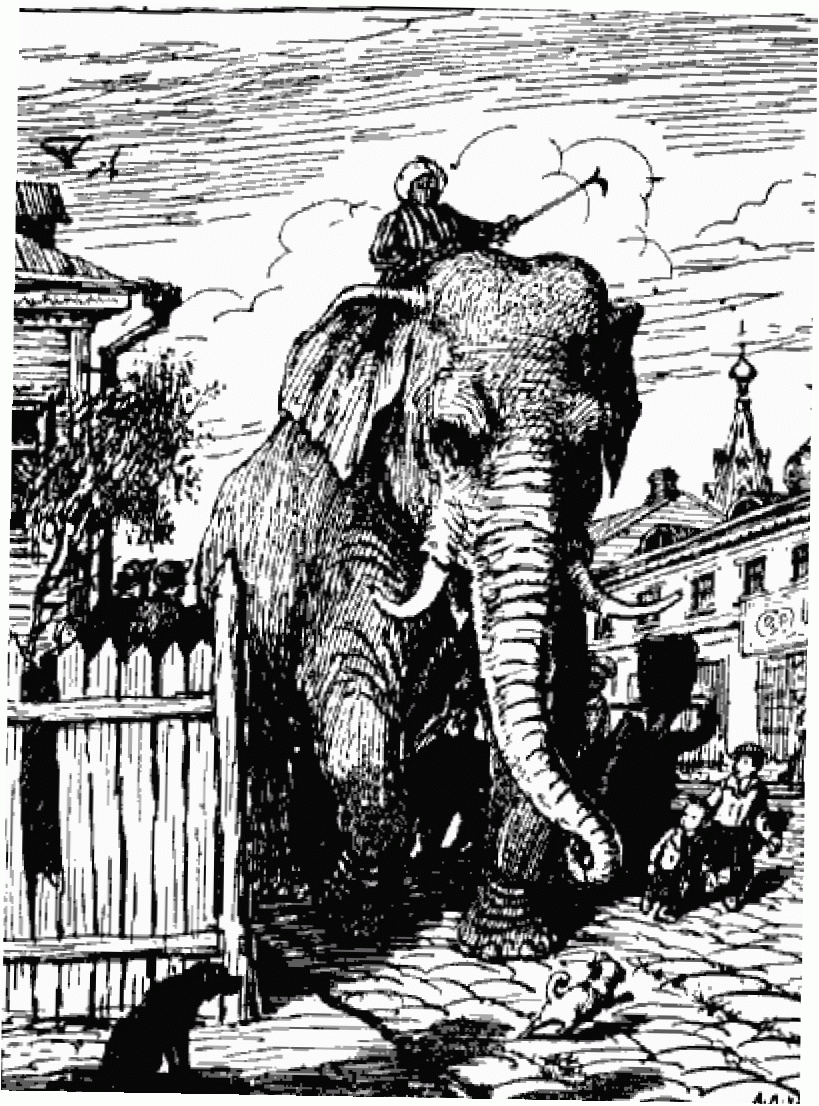 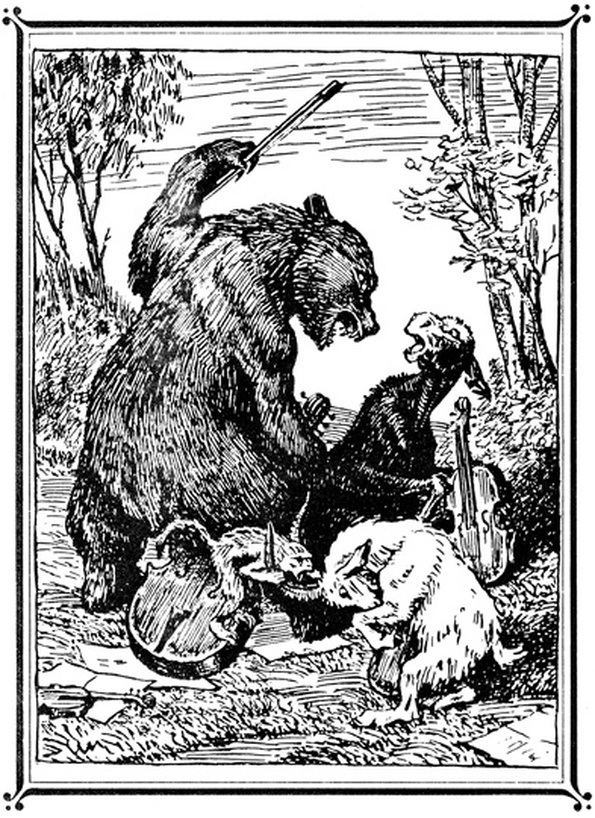 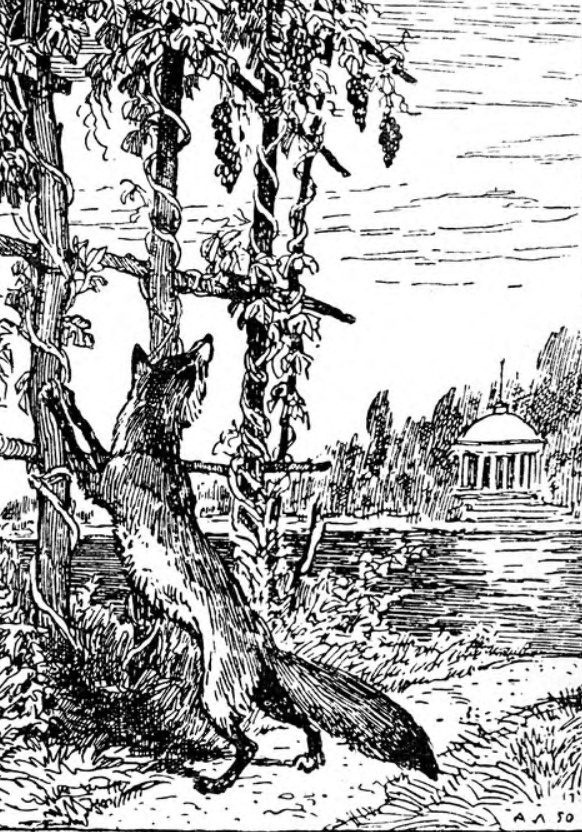 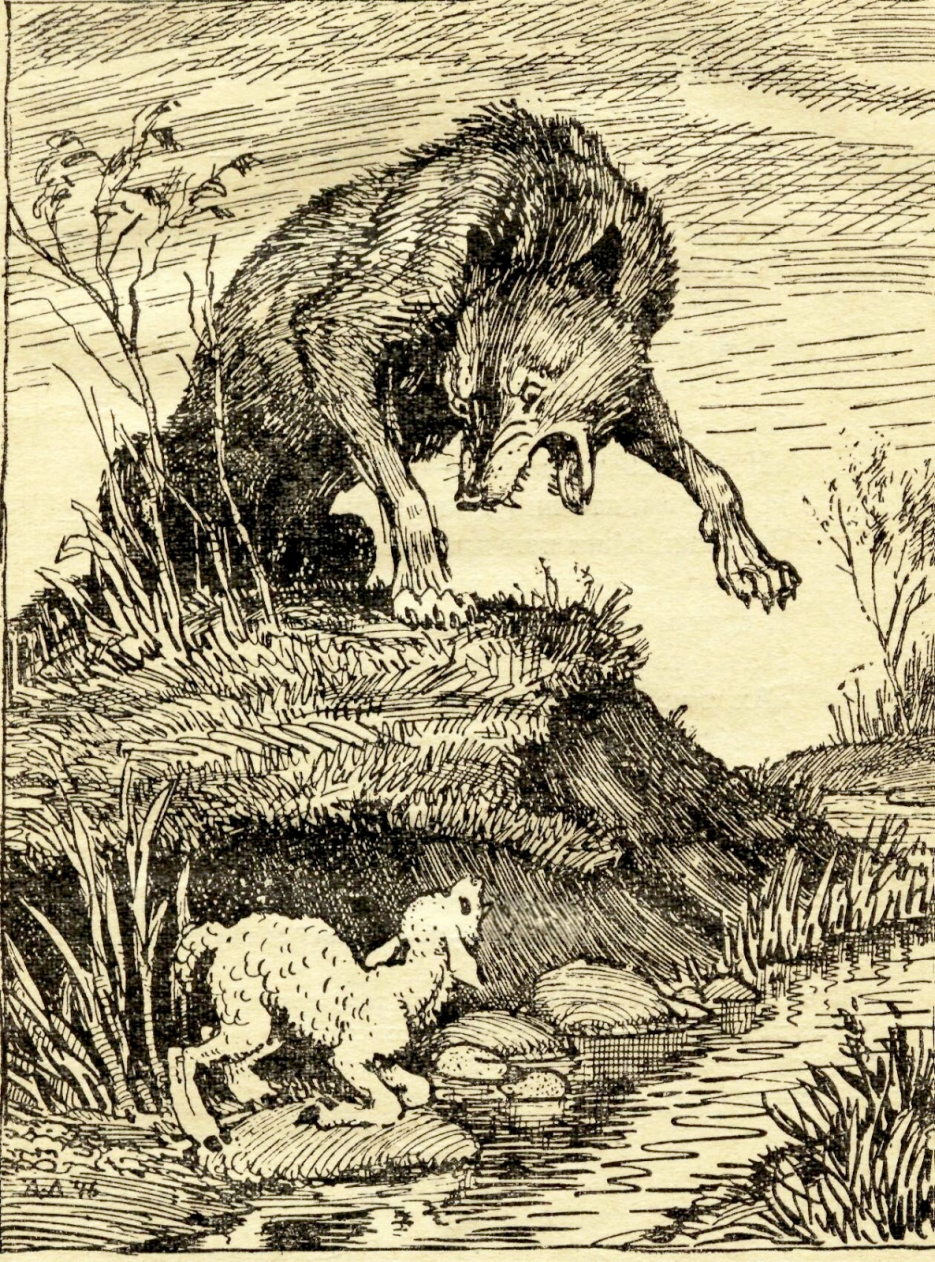 …Иллюстрации Лаптева многофигурны и невероятно подвижны, в то же время они «серьёзны и      правдивы…
Иллюстрации художника В. Серова  (1865-1911)
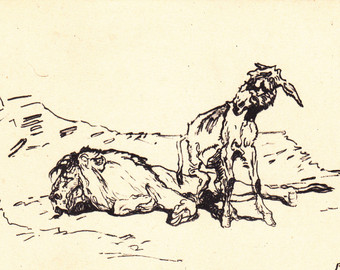 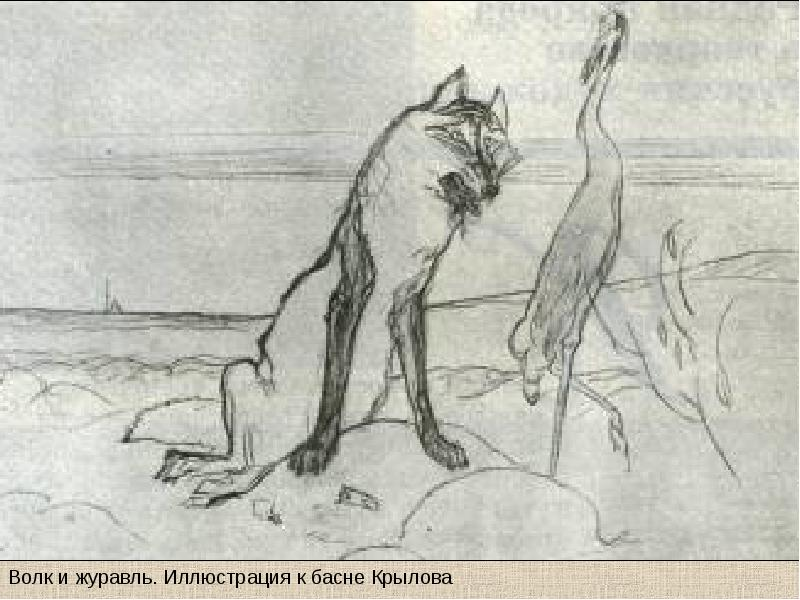 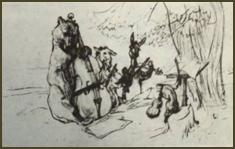 …Медленная, вдумчивая, кропотливая работа; любовь к животным чувствуется в каждом штрихе…
Иллюстрации художника С. Ярового (род. В 1954 г.)
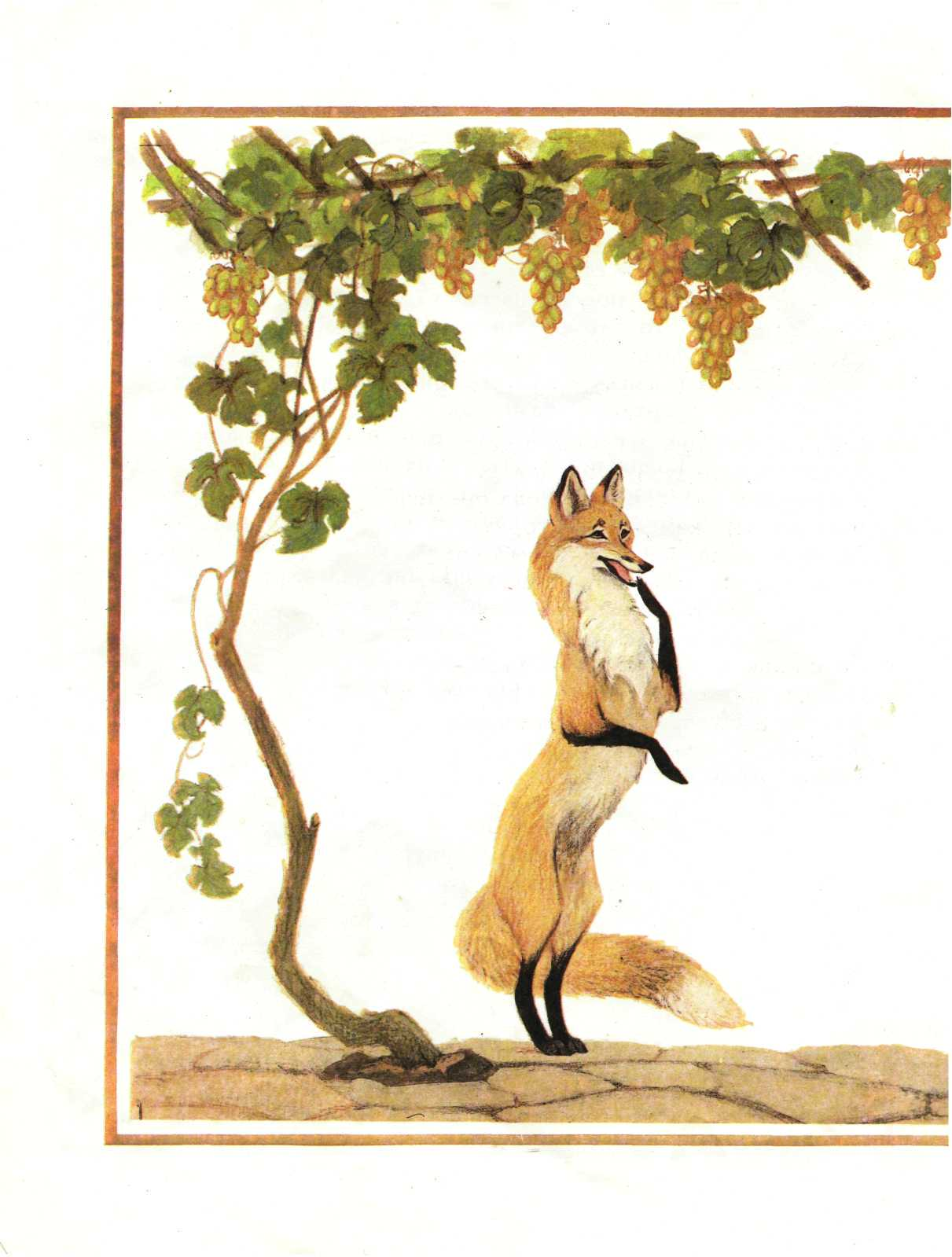 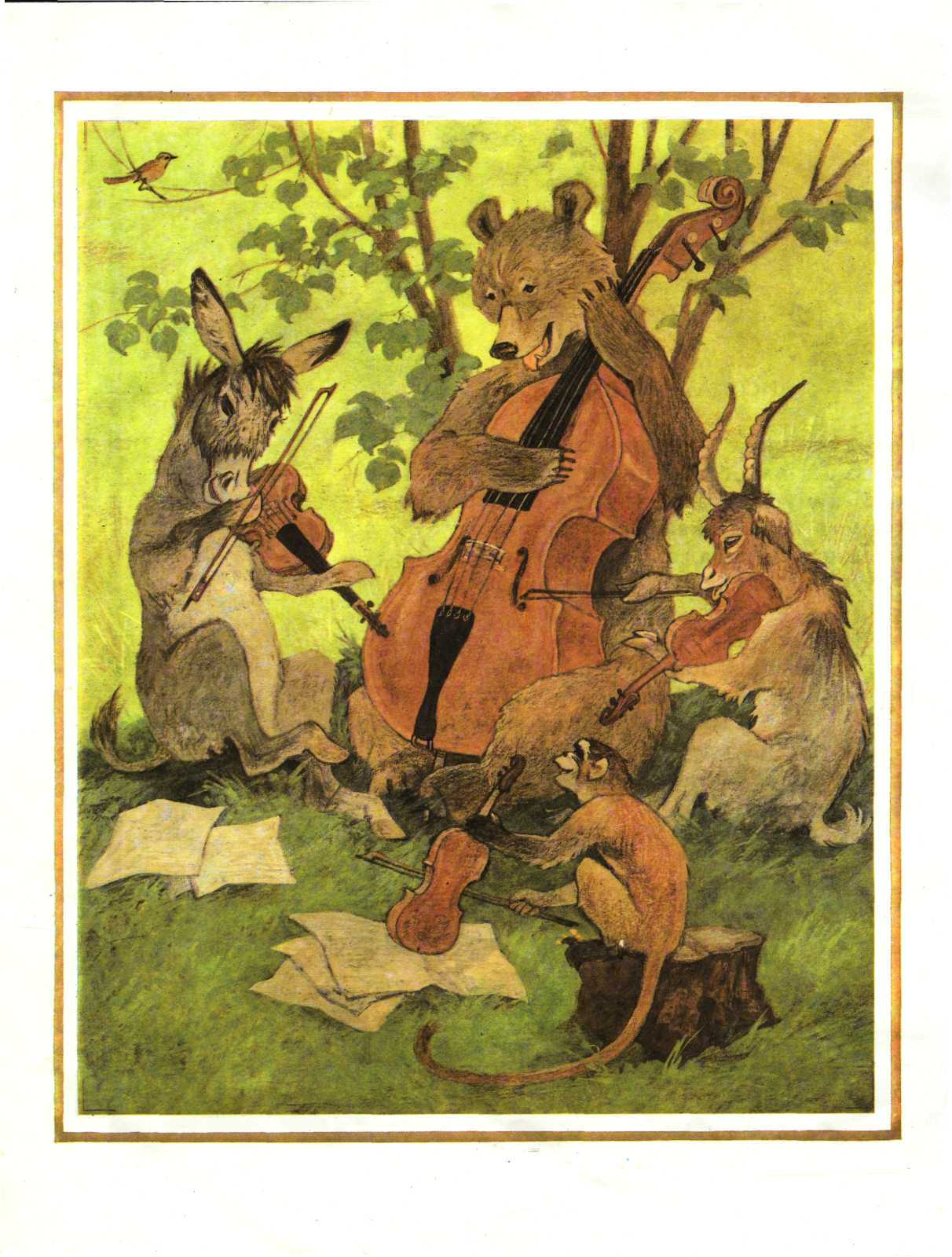 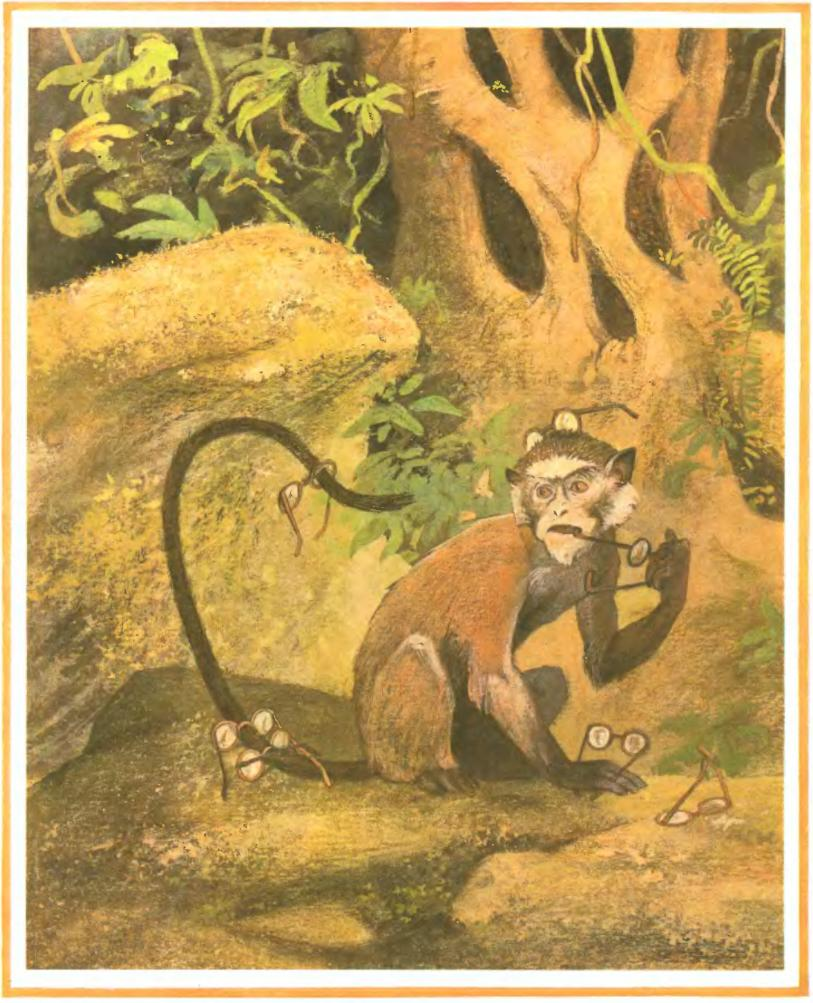 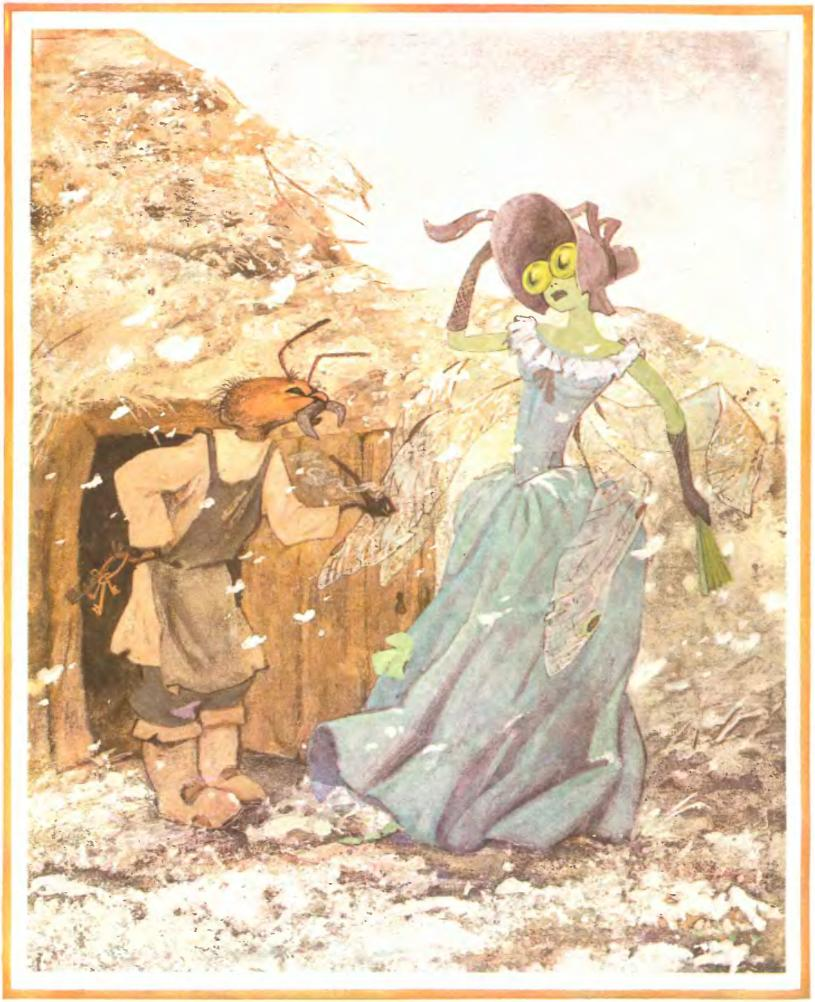 С. Яровой рисует мир животных тщательно и спокойно, его звери настоящие, но в то же время необычные и  «очеловеченные»…
Иллюстрации художника Е. Рачёва (1906 -1999)
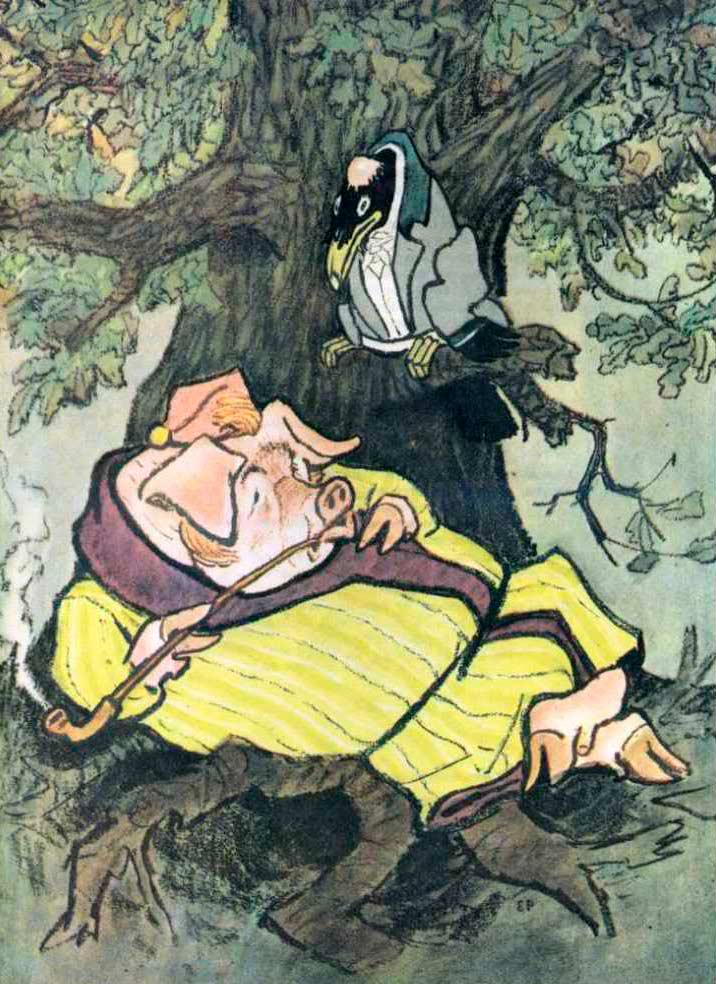 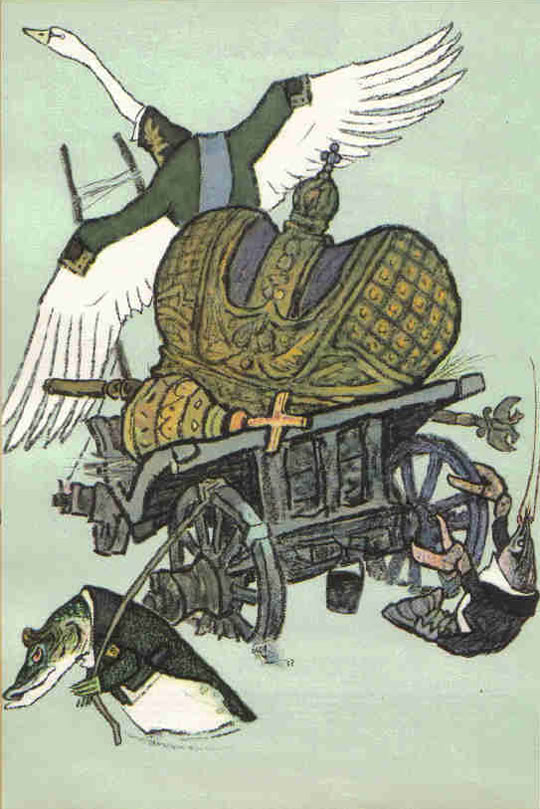 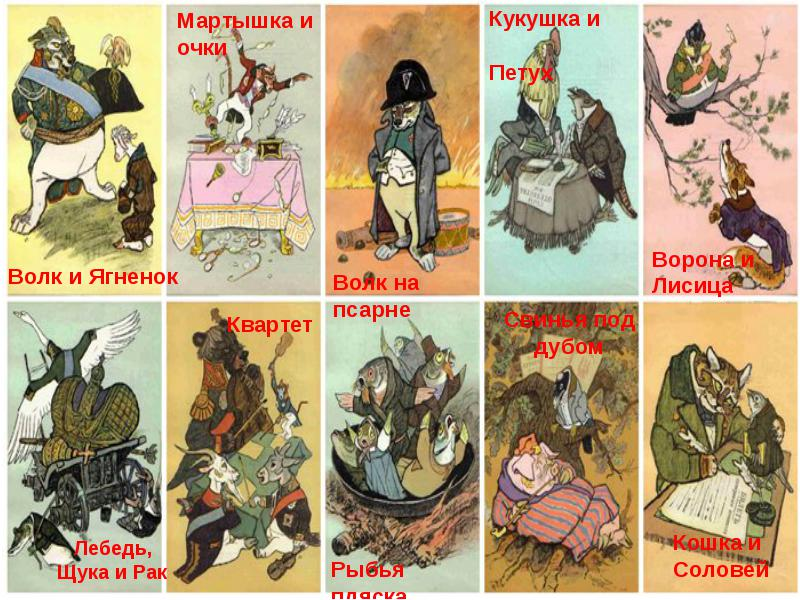 Е. Рачёв: «Я очень люблю на животных смотреть. Животные как люди: и чувствуют, и думают, а глаза у них меняются: то печальные, то задумчивые, то весёлые…»
Иллюстрации художника А. К. Жаба (1878 – 1942)
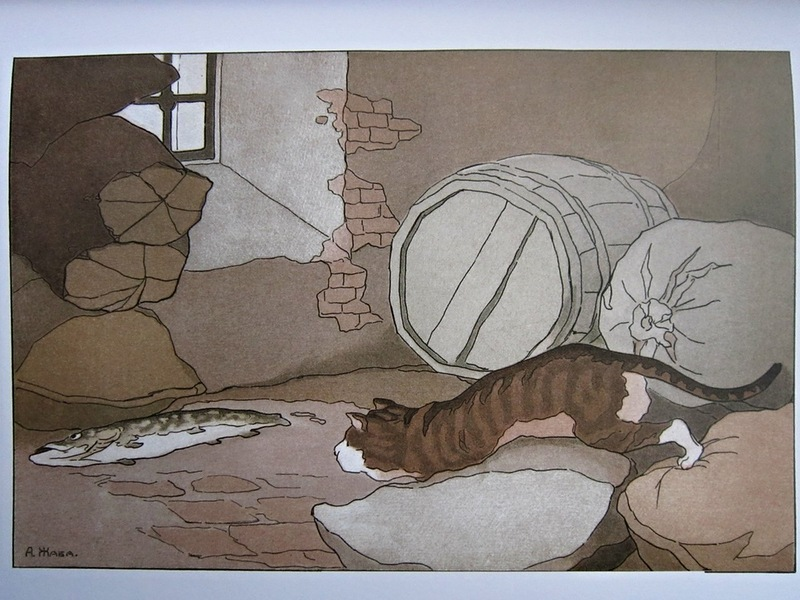 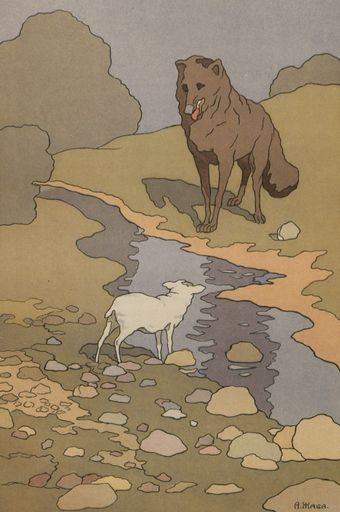 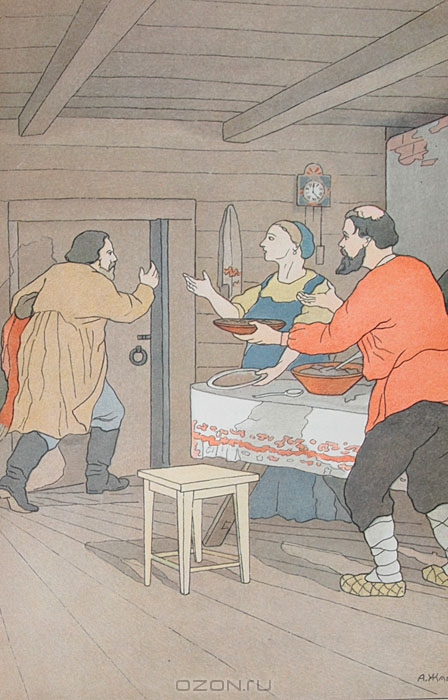 Художник А. К. Жаба сумел передать настроение природы, его иллюстрации выполнены в стиле модерн: они естественны, в них используются природные цвета, тона приглушены…
Вывод:  Больше всех мне понравились иллюстрации Е. Рачёва. Его рисунки очень декоративны, ярки и привлекательны. Художник «одевает»  животных в одежду, и звери приобретают  человеческие черты. Это помогает лучше понять смысл басен.
«Словно взял на за руку художник и привёл в мир сказок. И ожила, расцветилась красками, населилась пушистыми котами, золотыми лисами старая – старая сказка»…